Co-operative learning
Unit 1 part 2
Pedagogy of science and life science
        


                                       HARINDER KAUR
                                       Asst.Professor
                                       Sadbhavna College Of  Education
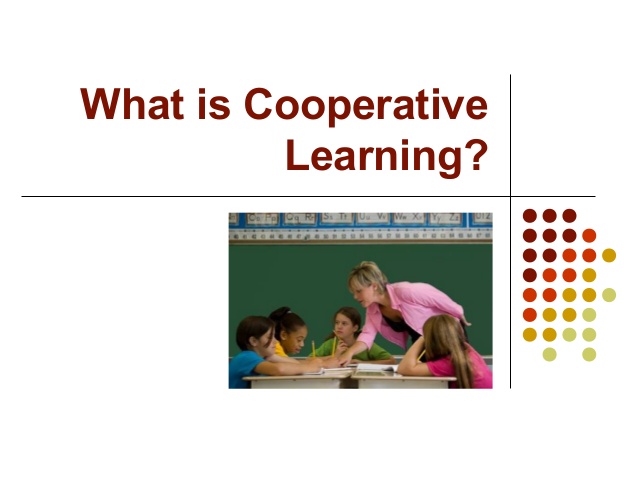 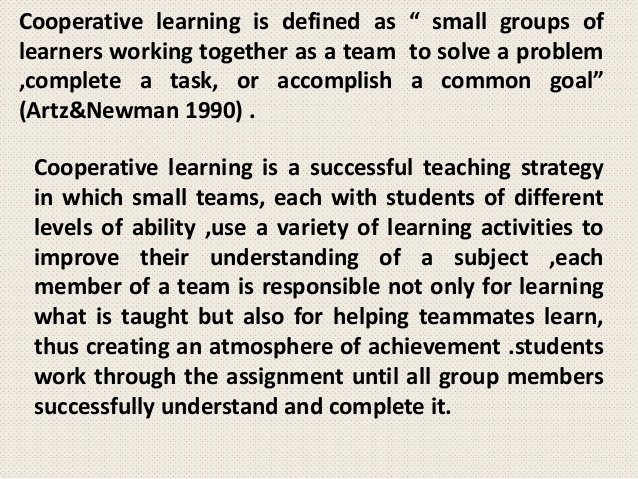 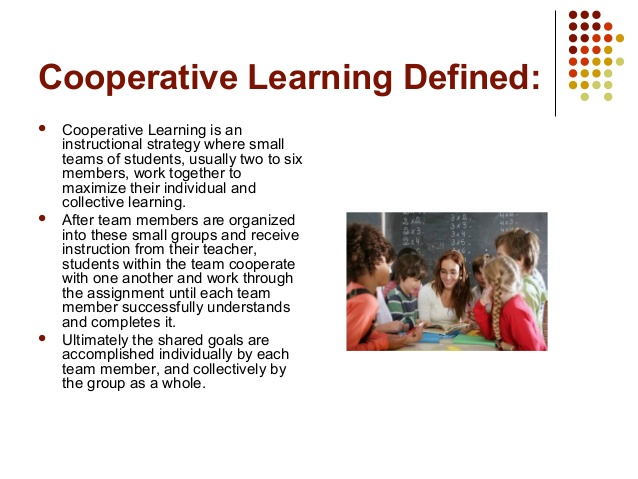 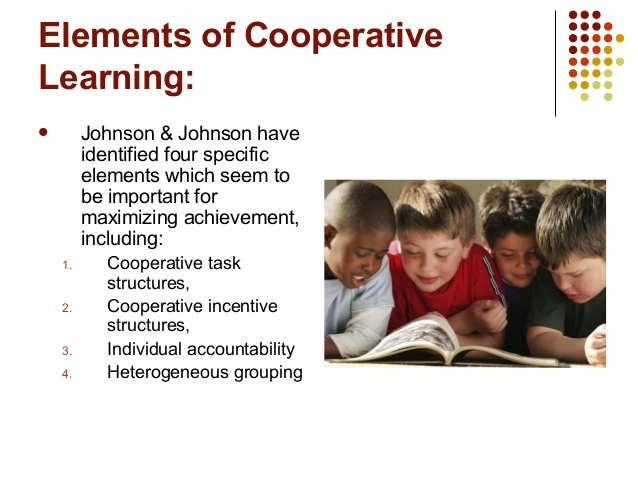 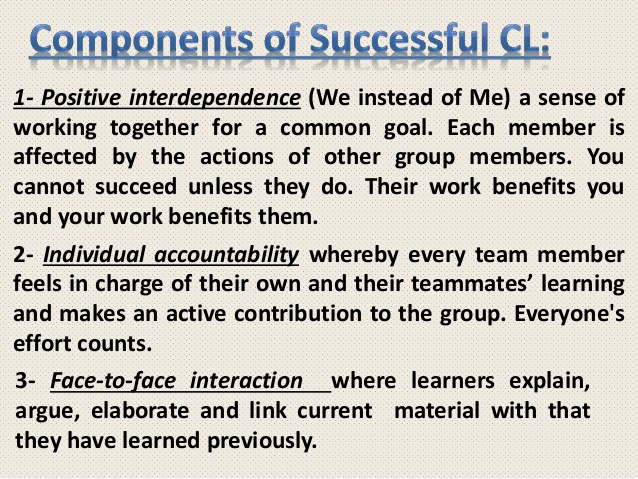 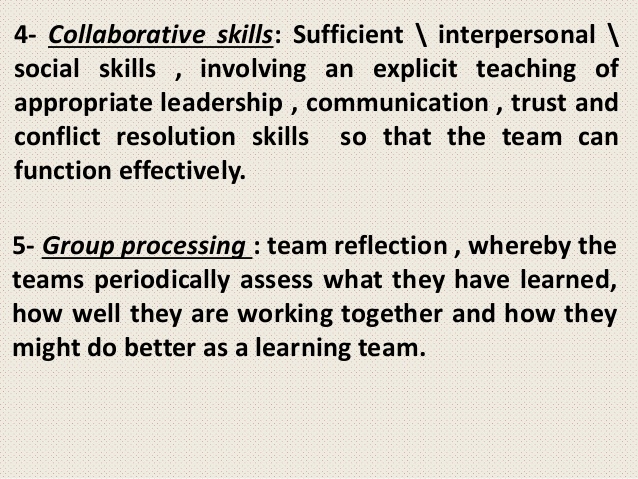 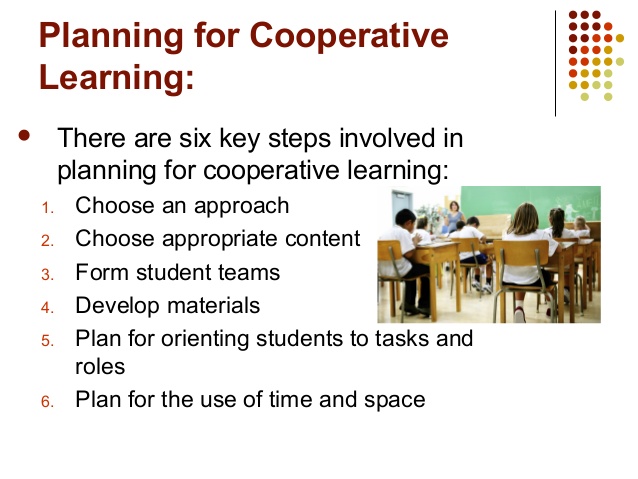 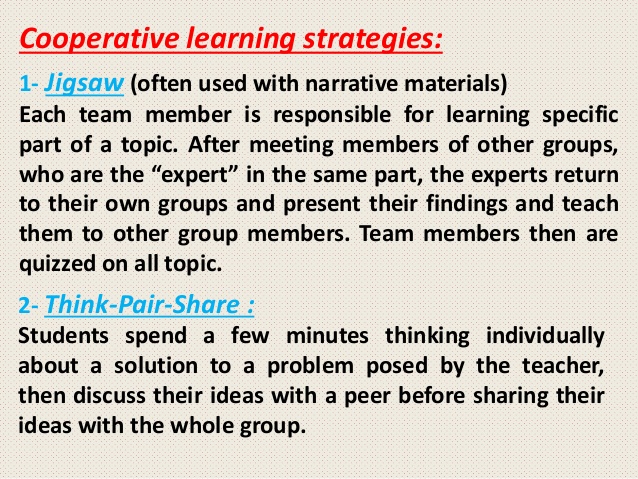 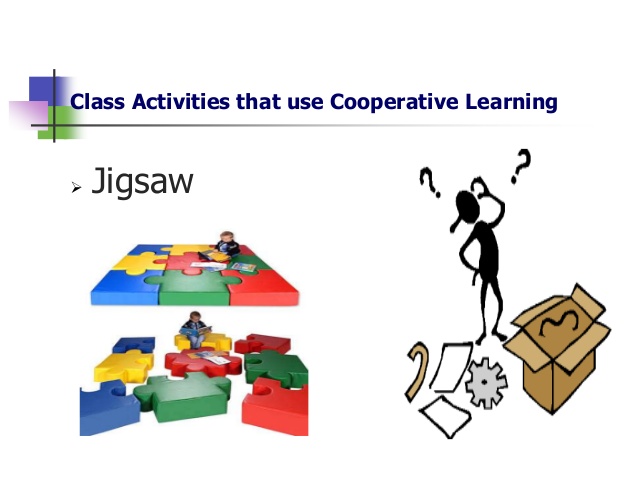 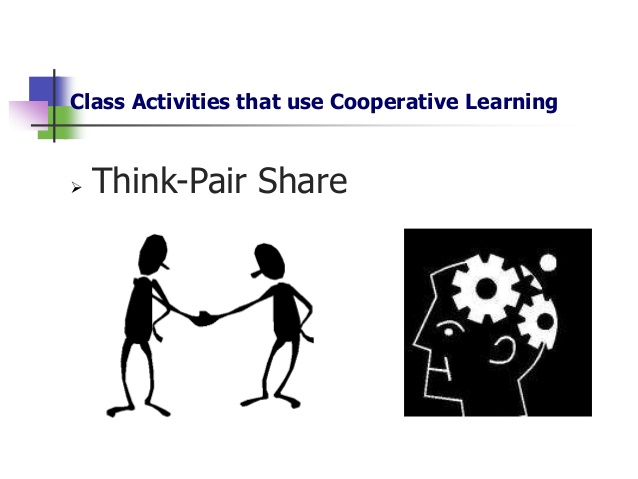 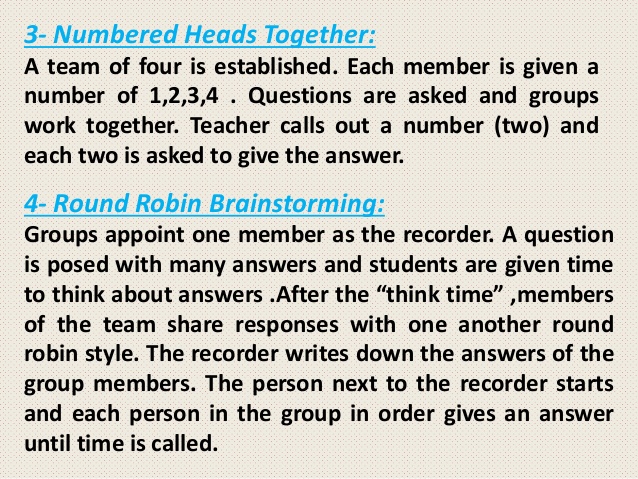 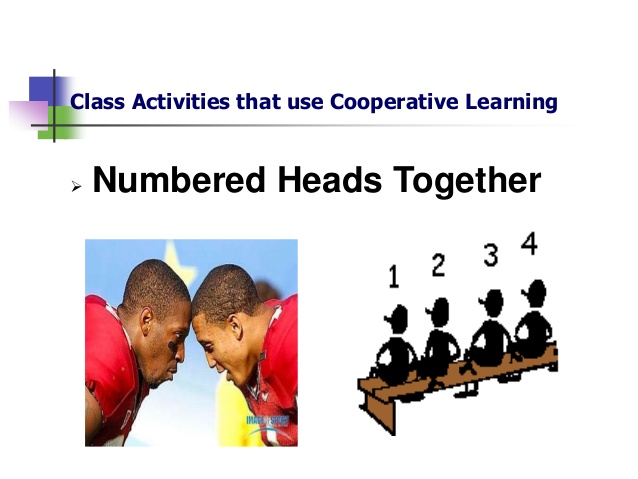 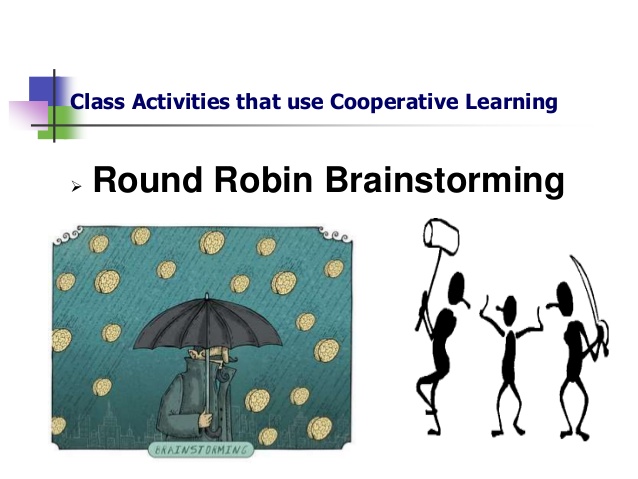 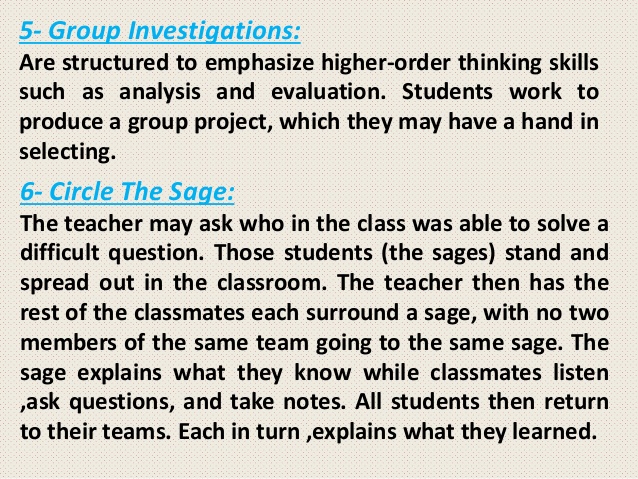 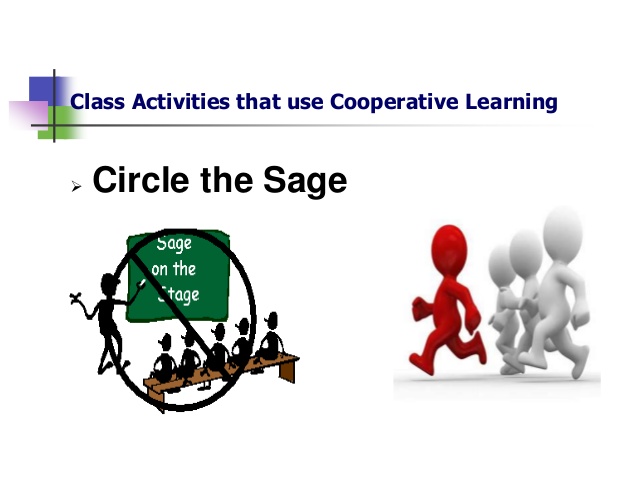 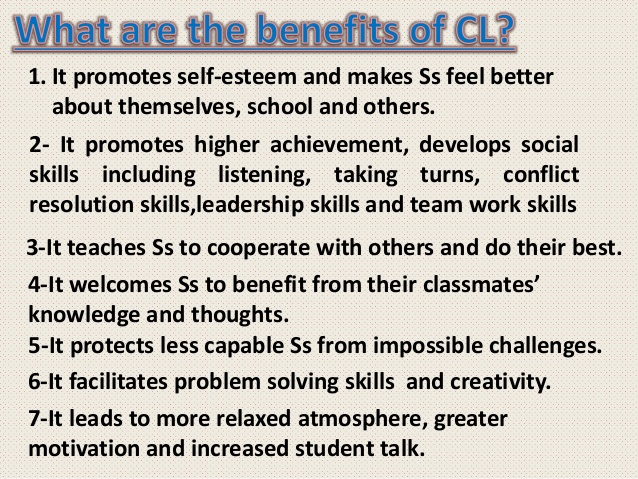 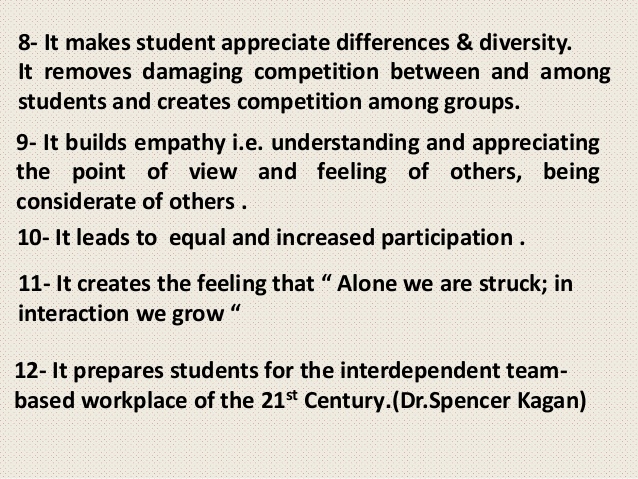 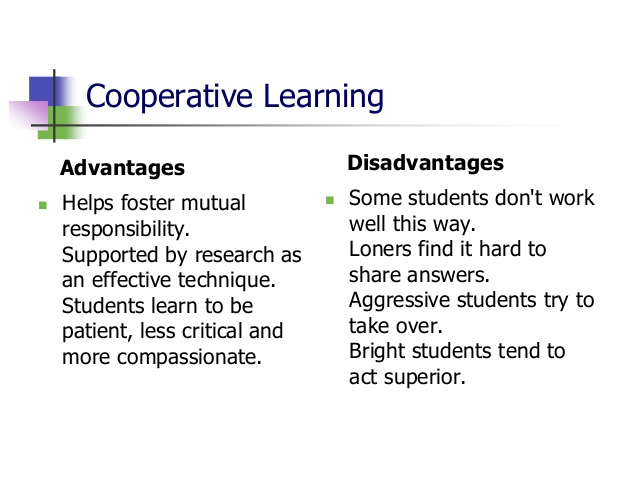